Estatuto da Cidade
Lei Federal 10.257 de 10/07/2001
O Plano Diretor deverá ser revisado, pelo menos, a cada dez anos. (art. 40 § 3o )
O prefeito Bruno Covas enviou nesta segunda-feira (18) à Câmara Municipal de São Paulo proposta de Projeto de Lei para uma nova Lei de Anistia, que permitirá a regularização de imóveis na cidade de São Paulo concluídos antes da promulgação do atual Plano Diretor Estratégico – PDE, aprovado pela Lei nº 16.050, de 31 de julho de 2014.
http://www.capital.sp.gov.br/noticia/prefeito-envia-a-camara-municipal-projeto-de-regularizacao-de-edificacoes-na-capital
Obrigatório para: (art. 41)
I - Cidades com mais de vinte mil habitantes 
II – integrantes de regiões metropolitanas e aglomerações urbanas;
Processo de Planejamento Orçamentário no município de SÃO PAULO
O PPA constitui-se de Programas com Metas e Indicadores para 4 anos – (Atual - 2017 – 2020)
Programa de Metas
- Consiste em apresentar as promessas de campanha realizada pelo prefeito(a) eleito(a)
A LDO explicitará as diretrizes para cada ano
A LOA proverá recursos para a execução das ações necessárias ao alcance das Metas
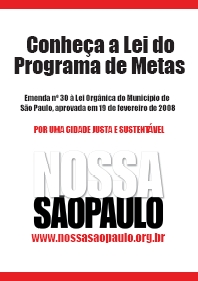 Lei do Programa de Metas
(Emenda 30 da LOM - São Paulo)
Objetivos principais:
Aprimorar o planejamento e gestão para os 4 anos de mandato do eleito; 
Vincular promessas da campanha eleitoral ao programa efetivo de governo;
Proporcionar plenas condições de monitoramento, fiscalização e controle social sobre a execução das políticas públicas.
Programa de Metas – Cidade de São Paulo
(Emenda nº30 à Lei Orgânica do Município)
EMENDA Nº 30 À LEI ORGÂNICA DO MUNICÍPIO DE SÃO PAULO
"Art. 69-A. O Prefeito, eleito ou reeleito, apresentará o Programa de Metas de sua gestão, até noventa dias após sua posse, que conterá as prioridades: as ações estratégicas, os indicadores e metas quantitativas para cada um dos setores da Administração Pública Municipal, Subprefeituras e Distritos da cidade, observando, no mínimo, as diretrizes de sua campanha eleitoral e os objetivos, as diretrizes, as ações estratégicas e as demais normas da lei do Plano Diretor Estratégico.
 Realização de Audiências públicas, temáticas e regionais (§ 2º);
 Divulgação semestral dos indicadores de desempenho (§ 3º);
 Permitida alterações desde que em conformidade com o PDE, justificado e amplamente divulgado (§ 4º);
 Divulgação de relatório de execução ao final de cada ano (§ 6º);
 As diretrizes do Programa de Metas serão incorporadas ao PL de instituição do PPA dentro do prazo legal definido para a sua apresentação (§ 10)
Programa de metas 2017 – 2020
http://planejasampa.prefeitura.sp.gov.br/assets/Programa-de-Metas_2017-2020_Final.pdf - (pagina 17)

A apresentação das informações neste documento buscou facilitar a visualização da metodologia empregada na construção do Programa de Metas. Primeiramente, as fichas das metas, contendo indicadores correspondentes e a projeção para os próximos biênios, entre outras informações, são apresentadas. Para facilitar a consulta às informações, a versão definitiva do Programa de Metas 2017-2020 é interativa. A partir do índice, basta clicar sobre qualquer das seções para acessar a página correspondente. 
 Ao lado direito da ficha de todas as 53 metas, indicam-se os projetos necessários para seu atingimento. Igualmente, ao lado da ficha de cada um dos 71 projetos e das linhas de ação, apresentam-se as metas relacionadas. Os ícones que aparecem ao lado direito também são interativos e levam à meta ou ao projeto que se quer acessar. Finalmente, para retornar ao índice, basta clicar no ícone da casa, no canto superior direito das fichas.
Exemplos de andamento das metas 2017 – 2020
http://planejasampa.prefeitura.sp.gov.br/assets/up/Programa%20Metas%202019-2020_texto.pdf

3. Monitoramento, Balanços Semestrais, ligação com instrumentos orçamentários (pág. 03 a 06)

META 26.1 (inicial meta 4) - Reduzir o tempo médio de espera para exames prioritários para 30 dias na cidade de São Paulo (pág. 69 e 70).
Lei de Orçamento Anual – L.O.A.
Tem como base as prioridades contidas na LDO. 
Consiste em previsão de receitas e autorização de despesas e disciplina todas as ações do governo;
Nenhuma despesa pode ser iniciada se não constar da LOA
A LOA tem caráter AUTORIZATIVO. É fundamental acompanhar a execução orçamentária visando assegurar a efetivação das despesas previstas.
O executivo tem que enviar o projeto da LOA até 30 de setembro e tem que ser aprovada até a última sessão Legislativa do ano.
TRÂMITE DO PROJETO DE LEI DO ORÇAMENTO
No Executivo

abril a agosto: cada unidade elabora suas previsões de despesas;
final de agosto: envio da estimativa de despesas dos órgãos às Secretarias de Finanças e Planejamento e consolidação da proposta geral;
até 30 de setembro: envio do Projeto da LOA, pelo Prefeito, ao Legislativo.
TRÂMITE DO PROJETO DE LEI DO ORÇAMENTO
No Legislativo
Realização de, no mínimo, duas audiências públicas pela Comissão de Finanças e Orçamento;
Emissão de Parecer sobre o projeto pela Comissão de Finanças;
Após a 1ª votação, o projeto recebe emendas por parte dos vereadores;
Elaboração de parecer sobre as emendas apresentadas;
após a segunda votação, se aprovado, com ou sem emendas, o projeto de lei será enviado à sanção do prefeito
CLASSIFICAÇÃO DA
RECEITA ORÇAMENTÁRIA
Composição do Orçamento Público

Receitas
A composição das receitas do orçamento público provém de tributos arrecadados pelo Poder Executivo. A Constituição Federal nos seus artigos 145 a 162 define os tributos Federais, Estaduais e Municipais.
CLASSIFICAÇÃO DA
RECEITA ORÇAMENTÁRIA
A arrecadação da receita pública se dá por meio de:
CLASSIFICAÇÃO DA
RECEITA ORÇAMENTÁRIA
Principais tributos a cargo de cada esfera de governo:
RECEITA ORÇAMENTÁRIA 
EVOLUÇÃO DA RECEITA MUNICIPAL – MARÇO 2019
CLASSIFICAÇÃO DA DESPESA ORÇAMENTÁRIA
Institucional: define os órgãos e unidades orçamentárias
Funcional-programática: 
	i) Funcional: destinada a classificar as despesas por finalidades gerais, tais como educação, saúde, transporte, etc. 
	ii) Programática:  destinada a identificar os objetivos para os quais as despesas estão programadas (programa, projeto, atividade e operação especial)‏
Natureza da despesa: destinada a identificar o objeto do gasto previsto.
ETAPAS DA EXECUÇÃO ORÇAMENTÁRIA
Valor Orçado (ou Valor Inicial)
Demonstra o valor orçamentário que foi definido na LOA do ano vigente, ou seja o valor aprovado pela Câmara Municipal e sancionado pelo (a) Prefeito (a). Este valor pode ser alterado durante o exercício.
ETAPAS DA EXECUÇÃO ORÇAMENTÁRIA
Valor Atualizado
Nesta coluna podemos enxergar se a ação ganhou ou perdeu recursos orçamentários. É nesta coluna que acompanhamos as alterações ocorridas em cada ação durante o exercício
ETAPAS DA EXECUÇÃO ORÇAMENTÁRIA
Empenho
De acordo com a Lei n°4320/64 - o empenho é a garantia de que um determinado recurso será usado somente para determinada ação. Nenhuma despesa pública poderá ser realizada sem prévio empenho.
ETAPAS DA EXECUÇÃO ORÇAMENTÁRIA
Liquidação
É nesta fase que o poder executivo assume a responsabilidade pelo serviço prestado ou pela parcela da obra realizada. A liquidação de empenho só acontece após um funcionário do poder executivo receber a nota fiscal e atestar que o serviço foi realizado de forma adequada.
ETAPAS DA EXECUÇÃO ORÇAMENTÁRIA
Pagamento
É a efetivação da liquidação, o pagamento é realizado após o setor contábil da prefeitura processar todas as notas fiscais e realizar seu cronograma de pagamento. Só neste momento é que o recurso sai do caixa da prefeitura.
FASES DA EXECUÇÃO ORÇAMENTÁRIA -2018